Proyecto: Atención Preventiva y Compensatoria
EXTRAEDAD
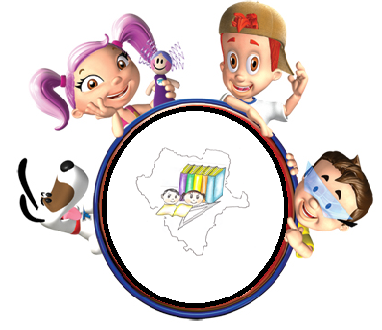 Extraedad
LA EXTRAEDAD HACE REFERENCIA AL DESFASE DE DOS AÑOS O MÁS ENTRE LA EDAD CRONOLÓGICA DEL ALUMNO Y LA EDAD ESCOLAR REGLAMENTARIA PARA CURSAR UN GRADO  DETERMINADO DENTRO DEL SISTEMA  EDUCATIVO.
Ubicación De Extraedad
INGRESO
EL INGRESO DE LOS ALUMNOS EN SITUACÓN DE ESTRAEDAD SE PODRÁ REALIZAR EN CUALQUIER MOMENTO DEL PERIODO ESCOLAR:
SI EL INGRESO ES DE AGOSTO A DICIEMBRE, PODRÁ UBICARSE AL SEGUNDO GRADO DEL CICLO 
(2º, 4º Y 6º).
LINEAMIENTOS
PROPUESTA PEDAGÓGICA
PROPUESTA DE INICIACIÓN Y FORTALECIMIENTO  DE LA LECTURA Y LA ESCRITURA
CRITERIOS Y ORIENTACIONES BÁSICAS PARA  PREVENIR, ATENDER Y REDUCIR LA SITUACIÓN DE EXTRAEDAD. DOCUMENTO RECTOR
SISTEMA DE EVALUACIÓN DE APRENDIZAJES . DOCUMENTO DE APOYO PEDAGÓGICO PARA LA APLICACIÓN DE LA NORMATIVA NACIONAL EN EL RUBRO DE EXTRAEDAD.
INSCRIPCIÓN
La inscripción se llevará a cabo a través del Departamento de Acreditación y Certificación, los alumnos se considerarán en el listado de los grupos regulares especificando que es atendido en APC; además, es importante, enviar un concentrado a la Coordinación del Proyecto para poder dotar  a la brevedad posible del material escolar correspondiente.
Responsable Del Proyecto
Profra. Consuelo Méndez López
GRACIAS POR SU ATENCIÓN
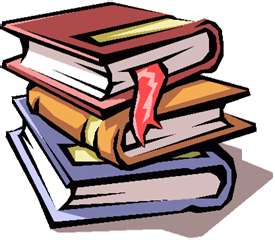